Федеральное государственное бюджетное образовательное учреждение
высшего образования «Красноярский государственный медицинский
университет имени профессора В.Ф. Войно-Ясенецкого»
Министерства здравоохранения Российской Федерации
Фармацевтический колледж
Презентация к дневнику по теме:Принципы ценообразования
По специальности 33.02.01 Фармация
ПМ.03 Организация деятельности структурных подразделений аптеки и руководство аптечной организацией при отсутствии специалиста с высшим образованием
МДК. 03.01. Организация деятельности аптеки и её структурных подразделений
Выполнила: Кулешова Валентина Юрьевна
Преподаватель: Казакова Елена Николаевна
Красноярск 2022
Понятия
2
Цена-это денежное выражение стоимости товара. В условиях товарного производства и обращения, продукты труда производятся и реализуются как товары.

Ценообразование-процесс формирования цены на товары, а также система цен в целом.
Принципы ценообразования, используемые на практике
Цена, ориентированная на затраты (затратное ценообразование); 
Цена, ориентированная на спрос; 
Цена, ориентированная на конкурента.
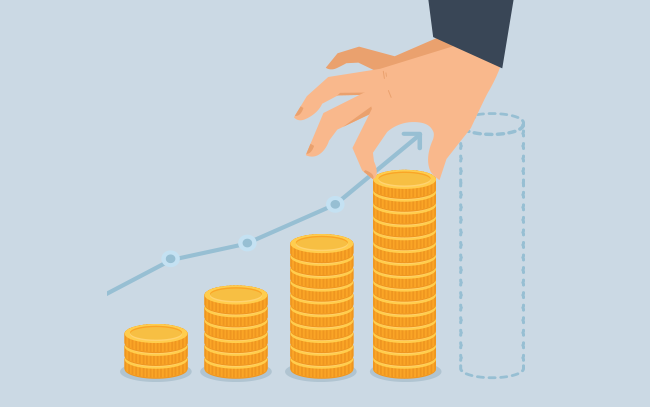 Подходы к ценообразованию
Процесс ценообразования
Внешние факторы ценообразования
Важнейшие принципы ценообразования
Научная обоснованность цен. Необходимость учёта в ценообразовании объективных экономических законов.Способствует: 1.Тщательный сбор и анализ информации действующих цен; 2.Уровни издержек; 3.Соотношение спроса и предложения и др. рыночные факторы 

Принцип целевой направленности цен.Предприятие определяет какие экономические и социальные задачи оно будет решать
Важнейшие принципы ценообразования
Принцип непрерывности процесса ценообразования.На каждом этапе продукция имеет свою цену. 

Принцип единства процесса ценообразования и контроля за соблюдением цен.Проверка правильности применения установленных законодательством правил ценообразования.
Ценовая политика представляет собой общие цели фирмы, которых она пытается достичь, формируя цены на свою продукцию
Обеспечение выживаемости фирмы;
Максимизация текущей прибыли;
Завоевание лидерства по показателю «доля рынка»;
Завоевание лидерства по показателю «качество продукции»;
Политика «снятия сливок» или «сбора урожая»
Краткосрочное увеличение объемов сбыта продукции
Ценовые тактики
Рассмотрение вопроса о возможности применения ценовой тактики;
Использование единой линии цен;
Тактика падающего убыточного лидера;
Организация межсезонных распродаж, ярмарок и т.д.
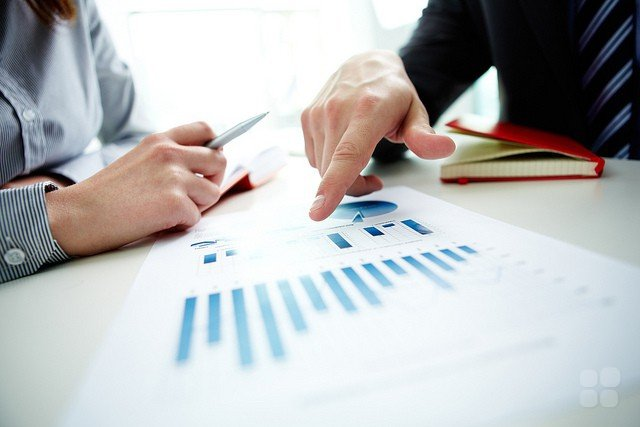 Спасибо за внимание